Strategi pengelolaan wisata berkelanjutan
8-01-2021
Sumberdaya Akuatik Universitas Lampung
Pengertian Strategi:
Menurut Luis dan biromo (2007), strategi adalah serangkaian aktifitas yang dilakukan secara berbeda dibandingkan dengan pesaing untuk memberikan nilai tambah pada pelanggan. 

Menurut David (2011), strategi adalah sarana bersama dengan tujuan jangka panjang yang hendak dicapai. Strategi bisnis mencakup ekspansi geografi, deversifikasi, akuisisi, pengembangan produk, penetrasi pasar, pengetahuan devestasi, likuidasi, dan joint venture.

Strategi adalah serangkaian rancangan jangka panjang yang diimplementasikan dalam seluruh proses bisnis organisasi untuk menghadapi persaingan dan mencapai visi
2
Perencanaan pengembangan wisata
Menurut Noer (2011), dalam mengembangkan objek wisata perlu dilaksanakan: 
inventarisasi terhadap potensi obyek wisata alam secara bertahap, 
melakukan promosi kepada calon penanam modal, 
bekerjasama dengan masyarakat dan Pemerintah serta stakeholder terkait termasuk dengan akademisi dalam melakukan kajian
3
Strategi pengelolaan wisata berkelanjutan di tingkat akademisi
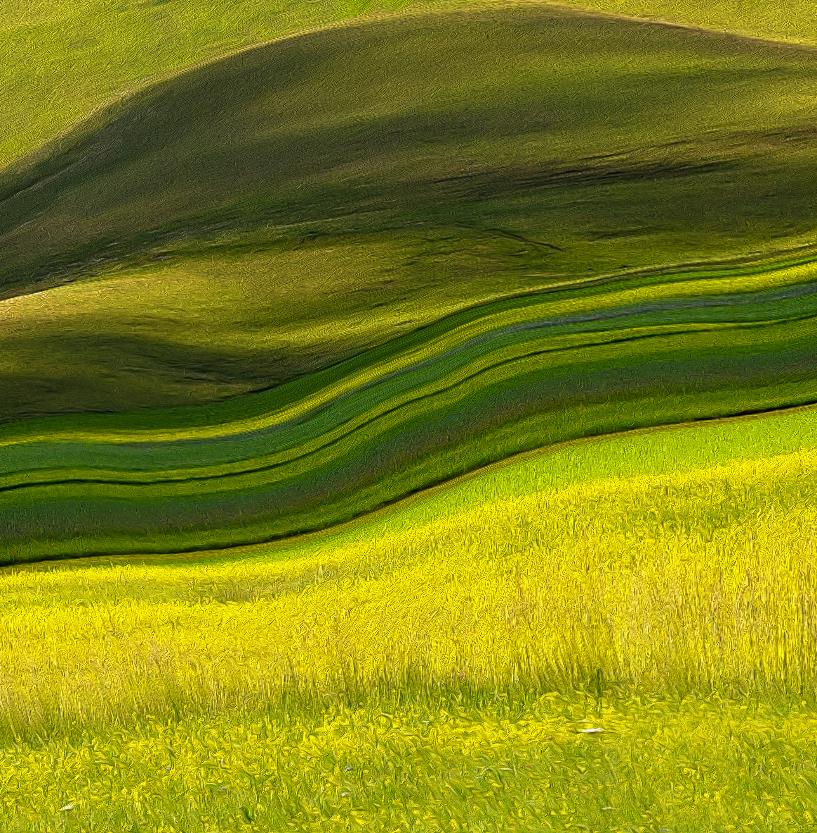 Mahasiswa dapat berpartisipasi dalam membantu menilai dan menentukan strategi pengelolaan wisata berkelanjutan.
Dalam hal ini, mahasiswa dapat melakukan penelitian mengenai pengelolaan wisata yang ada di suatu daerah.
Tahapan penelitian
Tahapan yang perlu dilakukan:
Penentuan objek wisata yang ingin dikaji
Melihat keunikan dan potensi objek wisata yang dimiliki
Menentukan metode yang ingin digunakan dalam pengkajian dan penentuan strategi
Pengambilan data baik primer maupun sekunder
Olah data serta telaah data dengan melihat kepada kajian yang sebelumnya
Penentuan strategi yang perlu dilakukan
5
Penentuan Strategi
Banyak metode yang dapat digunakan dalam melakukan penilaian dan penentuan strategi dalam pengembangan dan pengelolaan wisata
Beberapa analisis yang banyak digunakan yaitu :
Analisis SWOT
Analytical hierarchy Process (AHP)
Dalam pelaksanaannya, diperlukan kuesioner dan wawancara kepada responden yang berkaitan langsung dengan kegiatan wisata baik itu pengelola, wisatawan, masyarakat sekitar hingga pemerintah
6
Jenis-jenis strategi yang dapat diterapkan
Strategi Integrasi
Strategi Intensif
Penetrasi pasar dan pengembangan produk, proses promosi melalui media social secara berkala, memberi promo paket liburan dengan harga diskon dll, bekerja sama dengan pihak agen/biro perjalanan dll
Integrasi ke depan, integrasi ke belakang, integrasi horizontal kadang semuanya disebut sebagai integrasi verikal. 
Strategi integrasi vertikal memungkin pengelola wisata mengendalikan seluruh lini baik lini konservasi, akomodasi, serta kegiatan wisata
Srategi Diversifikasi
Strategi Defensif
Strategi ini dilakukan ketika suatu usaha mengalami penurunan
Hal yang dapat dilakukan berupa rasionalisasi biaya, divestasi, atau likuidasi dengan restrukturisasi melalui penghematan biaya dan aset untuk meningkatkan kembali penjualan dan laba yang sedang menurun
Berupa penambahan produk atau jasa baru baik yang masih berhubungan dengan produk dan jasa yang ada maupun produk/jasa baru yang tidak berkaitan dengan produk/jasa yang sudah ada
7
Beberapa penelitian terkait strategi pengembangan ekowisata
http://ejournal.forda-mof.org/ejournal-litbang./index.php/JPHKA/article/view/1367
https://jurnal.ipb.ac.id/index.php/konservasi/article/view/13018
http://journal.umy.ac.id/index.php/ag/article/view/1151
https://ejournal3.undip.ac.id/index.php/jmr/article/view/2468
https://ejournal.undiksha.ac.id/index.php/JISH/article/view/12080
https://ejournal3.undip.ac.id/index.php/jmr/article/view/28287
https://jitode.ub.ac.id/index.php/jitode/article/view/112
8
UAS EKOWISATA
Carilah sebuah penelitian terkait strategi pengembangan ekowisata di suatu daerah, kemudian buat review secara lengkap mengenai latar belakang, tujuan, metodologi serta hasil yang diperoleh beserta strategi apa yang dihasilkan
Buatlah sebuah pengembangan wisata (silahkan kalian pilih wisata mana saja) beserta perencanaan tata ruang wisata sesuai dengan tahap-tahap yang sudah dipaparkan pada ppt perkuliahan sebelumnya
Soal Bonus : Apakah kalian berminat untuk melakukan penelitian (skripsi) yang berkaitan dengan wisata/ekowisata? Berikan alasan

Kerjakan di kertas folio bergaris, ditulis nama dan NPM dengan jelas, tulis tangan dan discan menggunakan aplikasi Tap Scanner, kumpulkan di Vclass minggu depan, jika ada yang saya anggap mencontek, baik pihak yang memberi atau yang diberi akan saya beri nilai nol untuk nilai UAS dari saya.
9